BIOSTATISTICSGraphical representation
Dr. K. Arifa  Banu                                                                                            Assistant Professor of Zoology                                                                    Hajee Karutha Rowther Howdia  COLLEGE                                  Uthamapalayam
Why graphical representation?
Pictures are more effective than words for describing any thing
It is a graphical representation of set of Data
It is an effective economic device for the presentation, understanding and interpretation of the collected data.  
Easy and quick understanding of Data
Make the Data understandable to common man 
It can be memorized for longtime
Can be compared at a glance
Types
For Ungrouped Data( Discreate)
1.Line Graph
2. Bar Graph
3. Pie Diagramme
For Grouped Data(Continuous)
Histogram
Frequency Polygon
Frequency curve
Line Graph on Average Rainfall (in mm)
BAR Diagram
Data Represented by Bars

When Do we use Bar?
When the Data is in Whole Number
Data can be compared easily
Bar Diagram Monthly Sales of a Company (in Crore)
Pie Diagram
A circle in which different components are represented through different portions of the circle  
For Pie Diagram the values of each category expressed as percentage of a total and should fitted with the the angle of the circle 360  degree
When do we use?
When the variables given in percentage
problem
Students of III Zoology selected for Part V out of 40.NSS: 13 NCC: 7:  SPOTS:9  ECOCLUB: 5 SCIENCECLUB: 6.
Pie chart calculations
PIE CHAT
HISTOGRAM
Bar graph of frequency distribution
Constructed for class intervals

When Histogram ?
Class intervals has to be displayed in diagram
Calculate mode of distribution
Draw histogram, Frquency polygon  separately
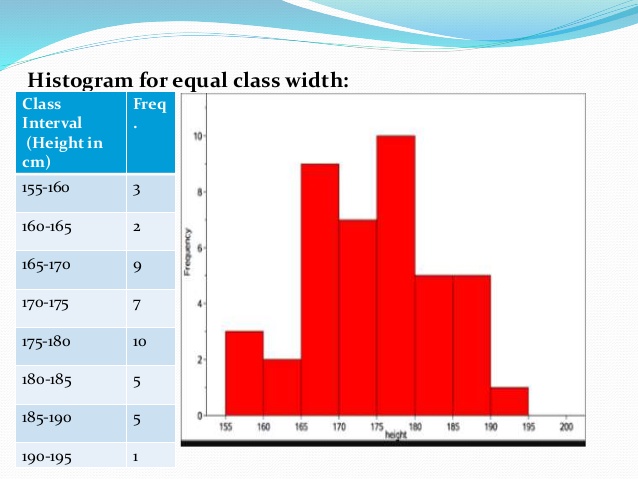 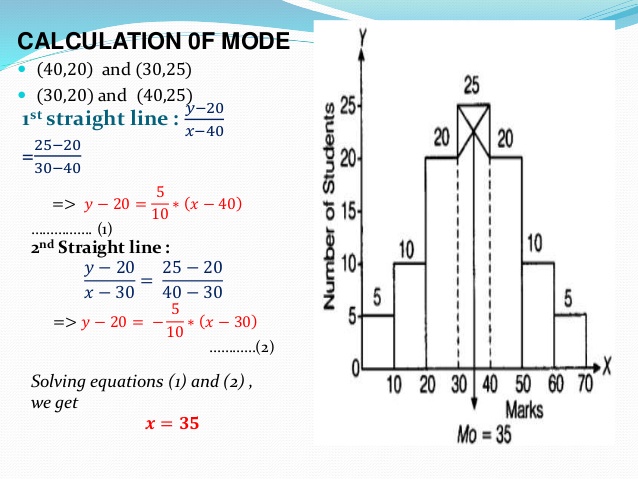 Frequency polygon
It is a line graph
We can get it from histogram
When Histogram ?
More graph in on picture
i.e Compare Two or more graph
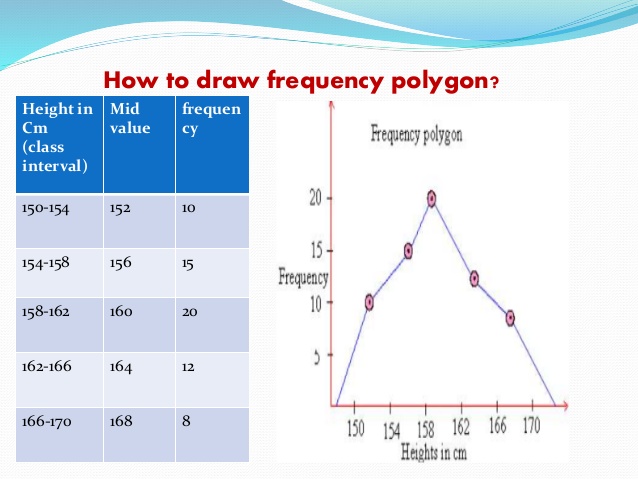 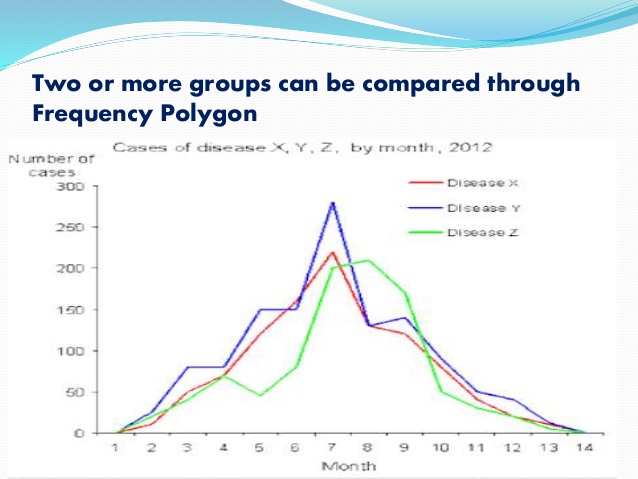 FREQUENCY CURVE
Top points of histogram join by curved lines
Polygons is drawn using scales frequency curve drawn using free hands
 When frequency curve?
When number of class interval are very large(or) Width of class interval are very small
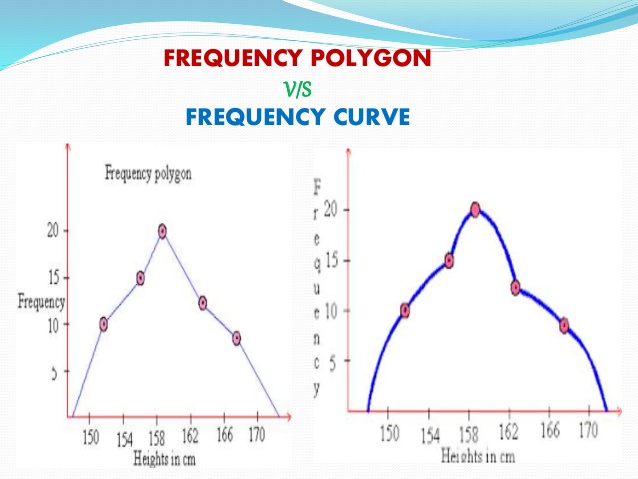